Functions and ModelingFall Follow-UpSeptember 24, 2015
Agenda
8:30 – 9:00			Welcome/Sign-in/Warmup
9:00 – 10:30		Kenneth Jones Bottle Problem
10:30 -10:35		BREAK
10:35 – 11:45		Balloon Activity
11:45 -12:30		WORKING LUNCH
12:30 – 1:45		Trig Trainer
1:45 – 3:00			Outdoor Experiments
3:00 – 4:00			You Choose
Try These
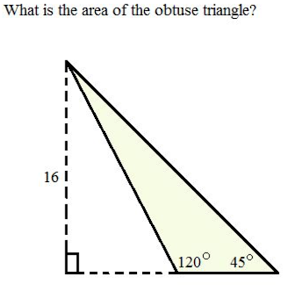 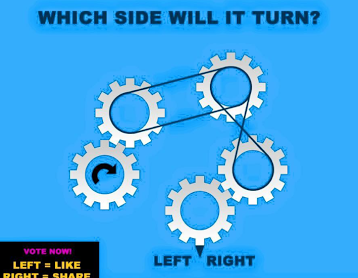 Math Modeling?
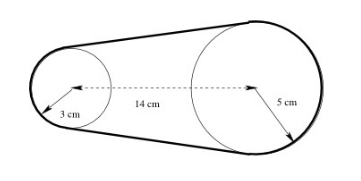 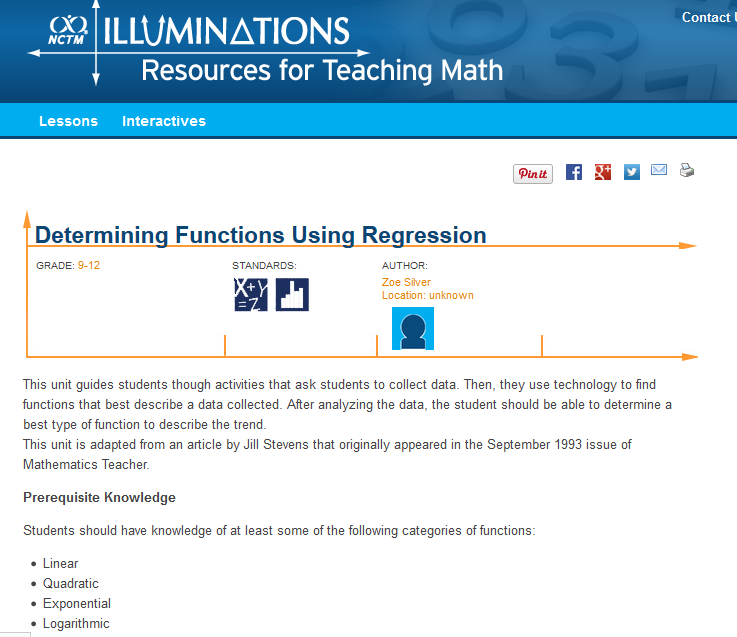 Calculus:  Related Rate
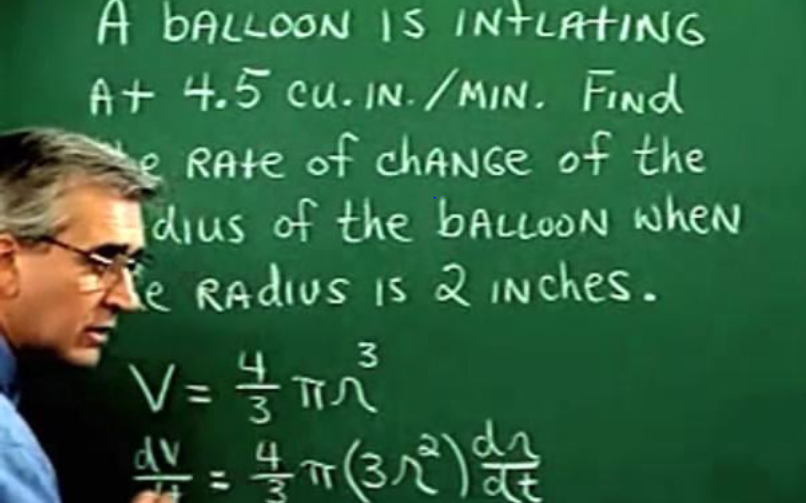 You Choose
Trig Trainer Three
Breaking Up Is Not Hard To Do
More Illuminations
Next Steps